EEDS et stratégie nationale,Venez posez vos questions !
Présentation du règlement EEDS
Les apports et impacts du règlement EEDS
Pour les professionnels
Pour les patients et les citoyens
Professionnels de santé : bénéficier d'un accès simplifié aux dossiers médicaux provenant de différents systèmes, y compris par-delà les frontières

Chercheurs : avoir accès à une grande quantité de données disponibles

Industriels :  faciliter l’accès au marché européen pour les éditeurs de dossiers médicaux électroniques, bénéficier de l'usage secondaire des données de santé à des fins d'innovation 

Entreprises du numérique en santé : facilitation de l'accès au marché européen pour les éditeurs de dossiers médicaux électroniques, bénéfice de l'usage secondaire des données de santé à des fins d'innovation 

Pouvoirs publics : élaboration des politiques de santé publique, statistiques publiques
Améliorer la prise en charge transfrontalière des patients par les professionnels de santé partout en Europe, en rendant possible le partage de données

Donner le contrôle sur leurs données aux personnes, en améliorant l'accès aux données de santé, en prévoyant un droit de s'opposer à leur traitement, et en permettant aux personnes de restreindre l'accès à certaines données et de compléter leur dossier médical

Permettre aux personnes de bénéficier des progrès scientifiques (recherche, innovation) dans un cadre respectueux de la protection de leurs données
Les deux piliers du règlement
Utilisation secondaire des données de santé
DonnéesdeSanté@UE (HealthData@EU)
Utilisation primaire des données de santé
MaSanté@UE (MyHealth@EU)
Chapitres II et III
Permettre l’échange sécurisé de certaines données issues des dossiers médicaux électroniques des patients européens pour permettre leur prise en charge dans les 27 Etats membres (résumé patient, e-prescription/dispensation, CR bio, imagerie et lettre de sortie)



Créer un marquage CE pour les logiciels de dossiers médicaux, qui définit des exigences uniformisées en termes d’interopérabilité des données et de traçabilité des accès aux dossiers médicaux.
Renforcer les droits des patients
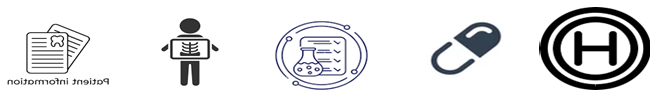 Se référer aux slides suivantes
Des finalités d’utilisation secondaire strictement encadrées
Le règlement encadre strictement les finalités d’utilisation secondaire des données de santé qui sont licites, et rappelle en outre certaines finalités interdites.
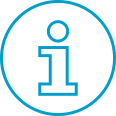 intérêt public dans le domaine de la santé publique et de la santé au travail
activités d'élaboration de politiques et de réglementation dans le secteur de la santé ou des soins 
élaboration de statistiques relatives aux secteurs de la santé ou des soins
recherche scientifique, activité d’enseignement ou de formation
innovation et développement, entraînement des algorithmes, soins de santé personnalisés
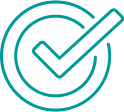 prise de décision préjudiciable à la personne
exclusion d’une personne du bénéfice d’un contrat d’assurance, d’une offre d’emploi ou d’un prêt
publicité/marketing
Pour la mise au point de produits ou service susceptible de porter préjudice aux personnes 
activités contraires aux dispositions éthiques fixées dans le droit national
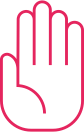 Détenteurs de données de santé
Les obligations et garanties applicables à tous les détenteurs de données de santé
Obligation de mettre à disposition les données à des fins secondaires, sur demande
Perception de redevances
OBLIGATIONS
GARANTIES
Protection des droits de propriété intellectuelle et secret des affaires
Obligation de transparence et coopération avec l’ORAD
Les Etats Membres peuvent établir une procédure par laquelle un détenteur de données de santé peut demander à être désigné comme détenteur de confiance.
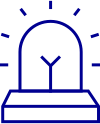 La désignation d’un ou plusieurs organismes responsables de l’accès aux données
Permettre  l’accès aux données
Pouvoirs de controle et de sanctions
Traiter les demandes d’accès aux données et les demandes de permis d’utilisation secondaire ;

Réclamer les données aux détenteurs de données et les mettre à disposition des utilisateurs dans un environnement de traitement sécurisé ;

Assurer la mise en œuvre des labels de qualité
Contrôler et superviser la conformité des détenteurs et utilisateurs de données avec les exigences établies par le Règlement

 Sanctionner les manquements, en collaboration avec les autorités de protection des données personnelles
Modalités économiques du partage des données
Transparence et droits des personnes physiques
Maintenir un système d’information public (catalogue de données, portail de transparence pour les citoyens…) 

Assurer l’effectivité et l’exercice des droits des citoyens
Etablissement de redevances en contrepartie de la mise à disposition des données 

Protection de la propriété intellectuelle et du secret des affaires
Des procédures harmonisées d’accès aux données dans les 27 Etats membres
1. Requête

Données anonymes
Délai maximum d’accès aux données 
 
9 mois
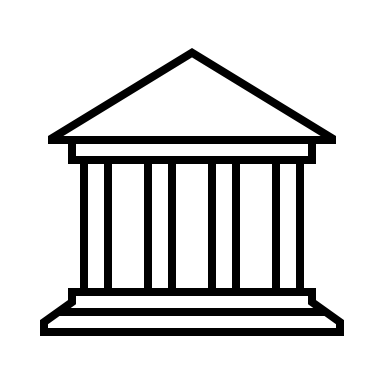 Communication 
des données par le détenteur
Décision 
ORAD
2. Demande d’accès

Données pseudonymes
Délai maximum d’accès aux données  

8 mois
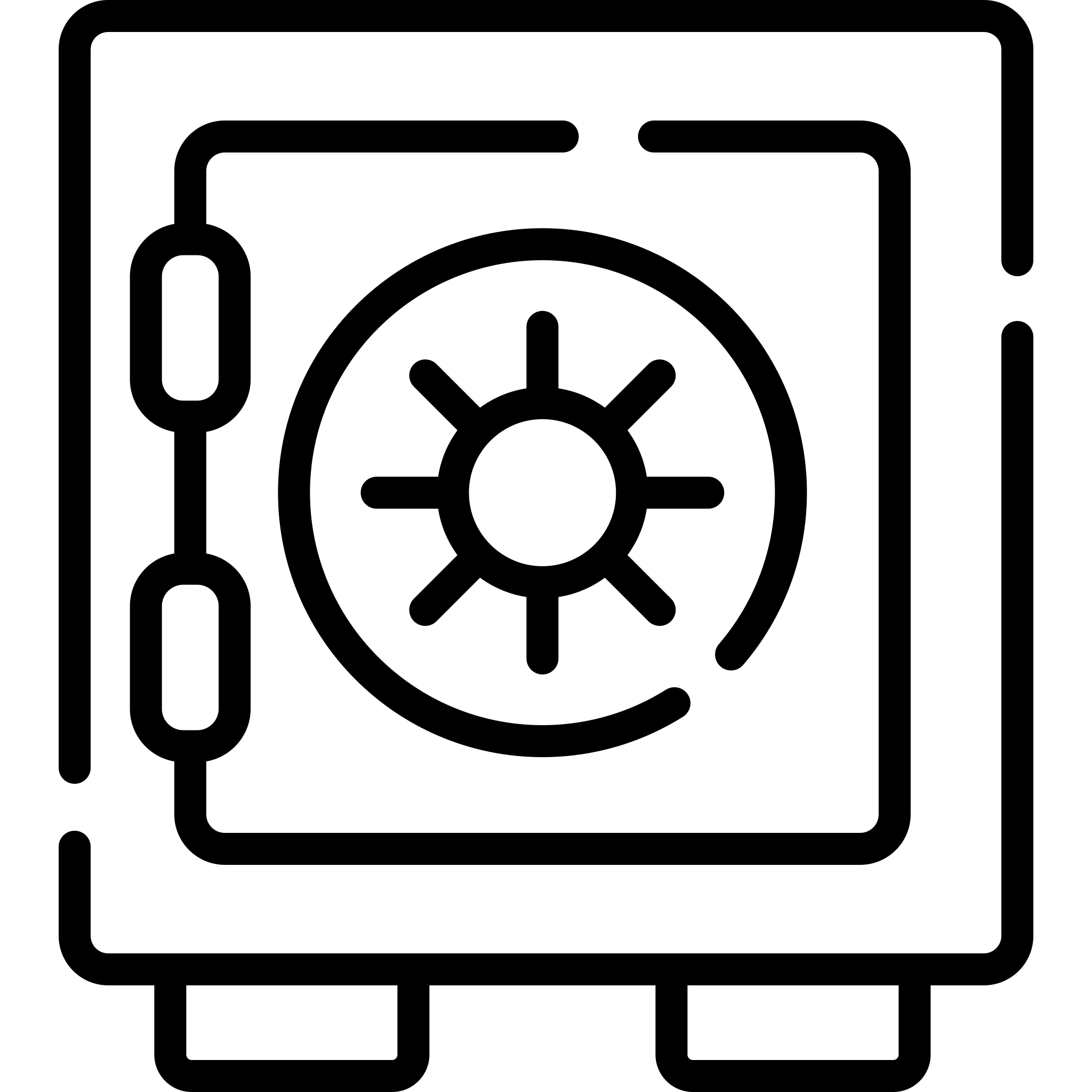 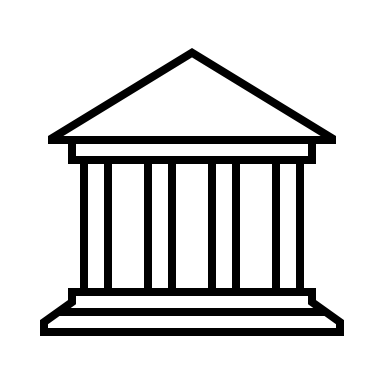 Accès aux données à travers un environnement sécurisé
Autorisation 
ORAD
ORAD
ORAD
Détenteur
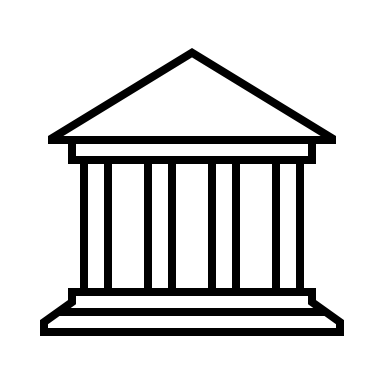 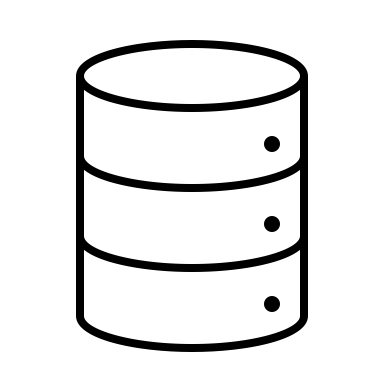 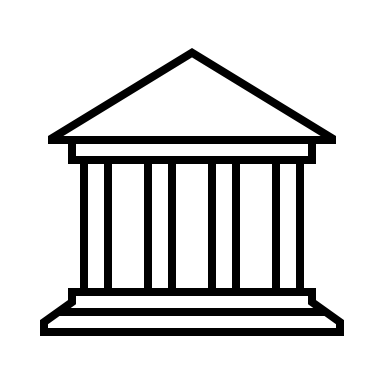 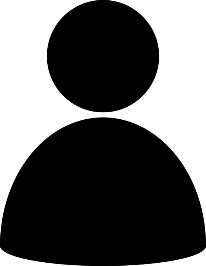 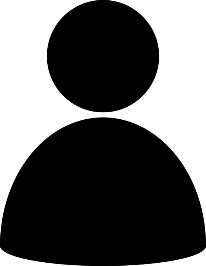 Transmet les données
Demande les données
Évalue la demande 
et réclame les données
Met les données à disposition dans en environnement 
de traitement sécurisé
Utilisateur
Utilisateur
Les dates d’entrée en application du règlement
Entrée en vigueur du Règlement
2029
2035
2031
2027
T1 2025
Par défaut
Entrée en application du règlement
Entrée en application de certains actes d'exécution de la Commission
Application générale du règlement
Adoption de plusieurs actes d’exécution par la Commission européenne
Echange de catégories de données du premier groupe (patient summary, prescriptions et ordonnances électroniques)
Echange de catégories de données du deuxième groupe (Imagerie médicale, biologie et lettres de sortie)
Utilisation primaire des données de santé 
(MyHealth@EU)
Connexion des pays tiers à MyHealth@EU
Connexion des pays tiers à MyHealth@EU
Chapitre III pour les catégories de données du premier groupe
Les autres dispositions du Chapitre III
Systèmes de DME
Entrée en application de 5 de ces actes d’exécution (chapitre IV)
Mise à disposition à des fins secondaires de certaines données (génomique, -omique, applications de bien-être, déterminants sociaux,…)
Utilisation secondaire des donnés de santé 
(HealthData@EU)
Connexion des pays tiers à HealthData@EU
Par défaut
Entrée en application du Chapitre IV
Désignation par les EM ORAD et du NCPeH
Posez vos questions !
EEDS
Stratégies données de santé
Consultation Cnil
…